Етикет Чехії
Національні особливості
Вони живуть між Сходом і Заходом
Вони поклоняються рогалики
Вони п'ють пиво на сніданок, обід і вечерю
Рогалики - гастрономічний бич чехів: як то кажуть, секунди в роті, годинник в шлунку і все життя на стегнах. Рогалики - це найпоширеніше в країні хлібобулочний виріб, яке, чесно кажучи, має сумнівні смакові якості. Незважаючи на те що в наш час прилавки супермаркетів буквально ломляться від різних видів дійсно смачного хліба, консервативні чехи залишаються вірні своїм рогалики. Набирають ці довгасті булки з білого хліба баулами по 10-15 штук і з'їдають максимум за тиждень.
Відмінну рису чеської ментальності ідеально характеризує фраза знаменитого солдата Швейка з роману Ярослава Гашека: «Нехай буде, як буде - адже як-небудь та буде! Ніколи так не було, щоб ніяк не було ». У цьому все чехи. Живучи однією ногою на передовому Заході, а інший - в консервативній Східній Європі, вони кидаються між двох вогнів і пишаються своєю пронімецькою педантичністю, то, втомившись від умовностей і правил, згадують про свої слов'янські корені і вдаються до крайніх заходів.
Національний напій-пиво,яким чехи неймовірно пишаються , займає почесне місце в раціоні місцевих жителів. Багато громадян обох статей п’ють його в обов’язковому порядку щоденно, в тому числі і під час обіду, а в жарку погоду-кілька разів за день. За деякими підрахунками відомо, що один чех випиває приблизно 143 л за рік.
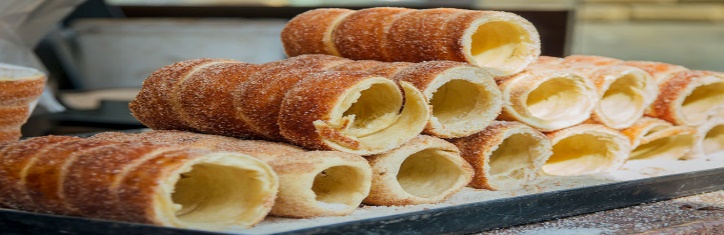 Вони бережуть особистий час
Вони постійно економлять
Вони носять сандалі зі шкарпетками
Мода не стоїть на місці, але від деяких звичок так складно відмовитися! Так, наприклад, деякі чоловіки, на превеликий подив приїжджих, в жарку пору року спокійнісінько носять сандалі зі шкарпетками. Жінки в сукнях тягають величезні туристичні рюкзаки, а взимку люблять комбінувати дамські сумочки зі спортивною курткою.
Особистий час для чеха-це закон. Правило це стосується не лише офісів, але навіть магазинів і сувенірних крамниць. Якщо в хвилини закриття в бутик влітає турист продавець ввічливо, але непохитно проводить його до дверей.
Чехи - неймовірно економний і навіть скупа народ. Витрачати великі суми тут не прийнято, а типове російське «гуляти так гуляти» вважається нераціональним і показовим. Тут люблять розпродажі, а слово «задарма», тобто безкоштовно, має особливу магію. Майже кожен чех їздить відпочивати як мінімум два рази на рік: взимку - на лижний курорт, а влітку - до моря.
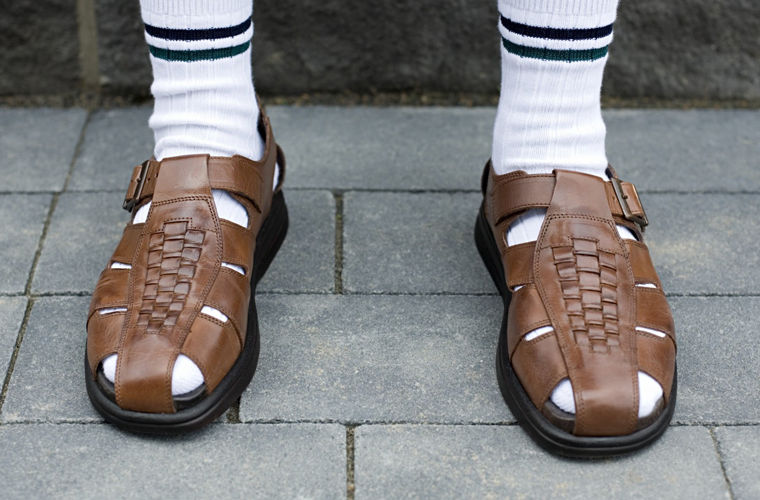 Особливості менталітету
Я не можу відразу виділити якісь такі національні риси чехів, які б відразу кидалися в очі. Чуйність — так, їх потреба у смачній їжі — знову ж таки, так. Але ніщо з цього не виділяє націю як таку, що не дає уявлення про особливості менталітету цілої країни, а, скоріше, характеризує конкретну особистість. Тобто виділити риси характеру, властиві саме чехам, для мене дуже важко.
Якщо ви в туристичному місці скажете, що ви забули студентський, вам, на відміну від Німеччини, можуть повірити на слово і попросити показати в наступний раз, зі мною таке було в касі перед оглядовою на Старомістській Ратуші . Але я б не сказала, що це відрізняє чехів від росіян. Це і не зближує нації.
Певно, помірний клімат, хороші в середньому умови життя та інші блага зробили чехів трохи добрішим і привітнішим. І лише рідкісні люди можуть несхвально на вас скоса з-за національною приналежністю, згадуючи введення військ СРСР до Чехословаччини в 1968 році.
ДІЛОВА КУЛЬТУРА ЧЕХІЇ
Прийнято вважати, що чехи відмінні ділові партнери і вести з ними бізнес дуже комфортно. Проте, буде не зайвим дізнатися особливості бізнес етикету, прийнятого в цій країні.
Відстань при спілкуванні має бути тим більше, чим воно формальні. Велике значення чехи надають мові жестів. Контакт поглядів, хороша постава дуже важливі для них. Часто щоб уникнути прямого висловлювання свого негативного думки чехи можуть відводити погляд або робити словесні паузи. Чехам взагалі не властиві різкі висловлювання. Їх кредо - систематичне продавлювання своїх інтересів, повільність і послідовність; емоційні дискусії їм не до душі. Все повинно бути чітко і конкретно, в світі бізнесу немає місця почуттям.
Будь-які зустрічі потрібно погоджувати заздалегідь, тижні за два. Пунктуальність - важлива складова чеської ділової культури.
Спочатку жителі Чехії можуть здатися вам нетовариськими і неприступними. Це враження створюється за рахунок традиції проводити перші бізнес зустрічі в підкреслено офіційній обстановці. Але ситуація може докорінно змінитися, якщо ви зможете розташувати чехів до себе.
При зустрічі використовують короткі рукостискання, візуальний контакт і візитні картки. Якість паперу або друку навряд чи зацікавить чеха у вашій візитній картці, зате вашим звань і ступеня буде приділено пильну увагу. Великим плюсом може стати факт наявності на візитній картці крім ваших реквізитів російською мовою тієї ж інформації та чеською мовою. Це буде говорити про ваше бажання довготривалої співпраці.
З метою налагодження довгострокових ділових зв'язків з чехами при першій зустрічі краще обмежитися легкою, ні до чого не зобов'язує бесідою.
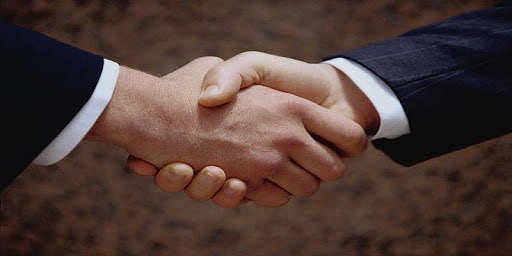 Зустріч та привітання
Початкові привітання формальні та стримані.
Більшість привітань включають в себе рукостискання, прямий зоровий контакт, і відповідне мовне вітання відповідно до часу доби.
Не поспішайте використовувати чиєсь прізвище чи неформальне привітання, оскільки це все ознаки дружби.
Пропозиція перейти на неформальне спілкування, як правило, висувається жінкою, старшою людиною або особою з вищим статусом.
Перехід до неформального спілкування без запрошення ображає і може розглядатися як спроба принизити.
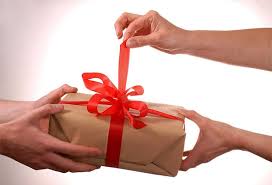 Як дарувати та приймати подарунки
Якщо вас запрошують на вечерю, принесіть коробку з якісними шоколадними цукерками або квіти для господині, або пляшку вина чи гарного коньяку для господаря.
Загалом, ви повинні бути обережні, даруючи квіти, так як люди у віці старше 35 років часто розглядають квіти, як щось з романтичним підтекстом.
Якщо ви даруєте квіти, даруйте непарну кількість, але не 13, бо це число вважається нещасливим.
Не даруйте лілії, ці квіти використовують на похоронах.
Подарунки, як правило, відкривають одразу після отримання.
Етикет прийому їжі
Якщо ви відвідуєте чеський будинок:
Прийдіть вчасно
Зніміть взуття ..
Очікуйте на велику честь і повагу.
Вдягніться скромно та гарно
Не обговорюйте роботу. Чехи відокремлюють свою роботу та особисте життя.
Правила поведінки за столом дуже формальні у Чехії
Не сідайте до столу,поки вас не запросили. Вам можуть показати певне місце.
Манери за столом такі як всюди, під час їжі виделку тримайте у лівій руці, ніж – у правій.
Не почитайте їсти, поки не почне господиня.
Якщо застілля є неофіційним, серветка залишається складеною поруч із тарілкою. На формальних прийомах їжі серветку треба розгорнути і покласти на коліна.
Найстарша жінка або почесний гість, як правило, обслуговується першим.
Завжди відмовляйтесь від другої порції в перший раз, коли вам пропонують. Зачекайте, поки господиня буде наполягати.
Зробіть комплімент щодо їжі. Це дозволяє господині обговорити їжу та підготовку для прийому гостей.
Вкажіть, що ви закінчили їсти, покладіть свій ніж і виделку паралельно в правій частині тарілки.
Бізнес-етикет і протокол
Ділові зустрічі
Призначення зустрічі - це обов'язкова складова й про зустріч необхідно домовитися заздалегідь.
Листи необхідно адресувати компанії, а не конкретній людині. Це запобігає затриманню листа, якщо особа, до якої його адресовано, знаходиться поза межами офісу.
Не намагайтеся планувати зустрічі в п'ятницю після обіду, оскільки багато чехів від’їзжають до своїх заміських котеджі якраз після ланчу.
Багато підприємств закриваються на період серпня.
Пунктуальність для зустрічей є надзвичайно важливою.
Перші зустрічі заплановані, щоб познайомитися, та щоб Ваші чеські колеги побачили, чи вам можна довіряти. Перша зустріч може бути з посередником, а не з тим хто приймає остаточне рішення.
Очікуйте на невелику розмову та знайомство з вами особисто перед тим, як перейти до безпосереднього обговорення бізнесу.
Дуже важливим є зоровий контакт під час розмови.
Не знімайте свій піджак поки це не зробить чех вищій за положенням.
Презентації повинні бути точними, детальними та ретельними.
Спілкування 
Чехи є формальними і дещо непрямими у спілкуванні.
Вони намагаються не навмисно образитися і часто будуть намагатися захищати чиїсь почуття.
Чехи не конфліктують і часто вживають непрямий підхід до ділових відносин.
Якщо вони опускають очі і замовкають, то їм незручно від того, що ви сказали. 
Ведення переговорів
Для того, щоб ваші чеські бізнес-партнери познайомились з вами і здавалися близькими, потрібно кілька зустрічей. Ввічливість заважає багатьом чехам сказати категоричне "ні". Однак такі заяви, як "Це важко" або "Побачимо", часто мають негативне забарвлення.
Бізнес ведеться повільно. Вам доведеться бути терплячими і не здаватися зневажливим через суворе дотримання протоколу.
Бізнес є ієрархічним. Прийняття рішень здійснюється «на вершині» компанії. Рішення приймаються повільно.
На те, аби прийняти рішення, може піти кілька візитів.
Не наполягайте.
Чехи зазвичай пропонують те, що вони очікують отримати і не часто висувають зустрічні пропозиції.